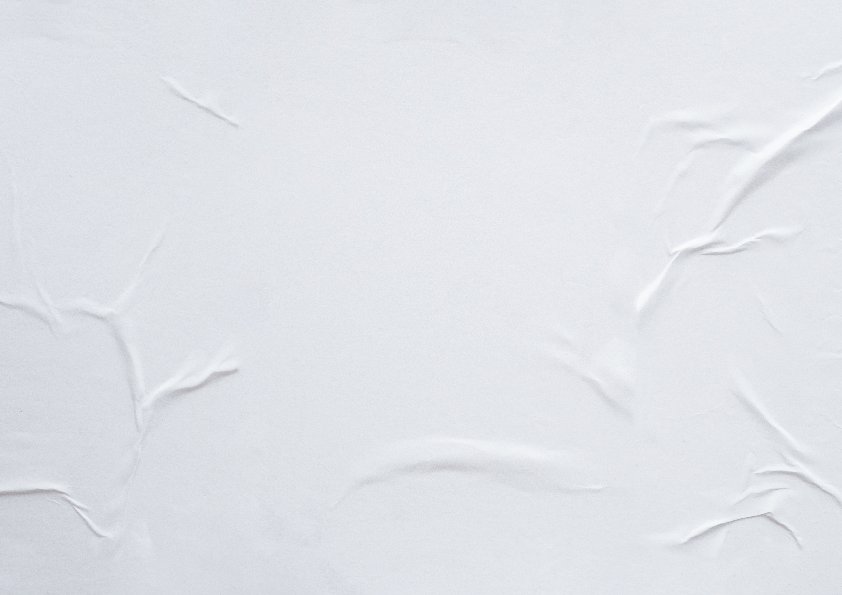 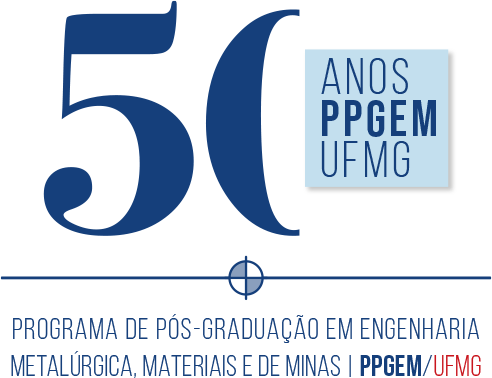 TÍTULO AQUI
SUB-TÍTULO
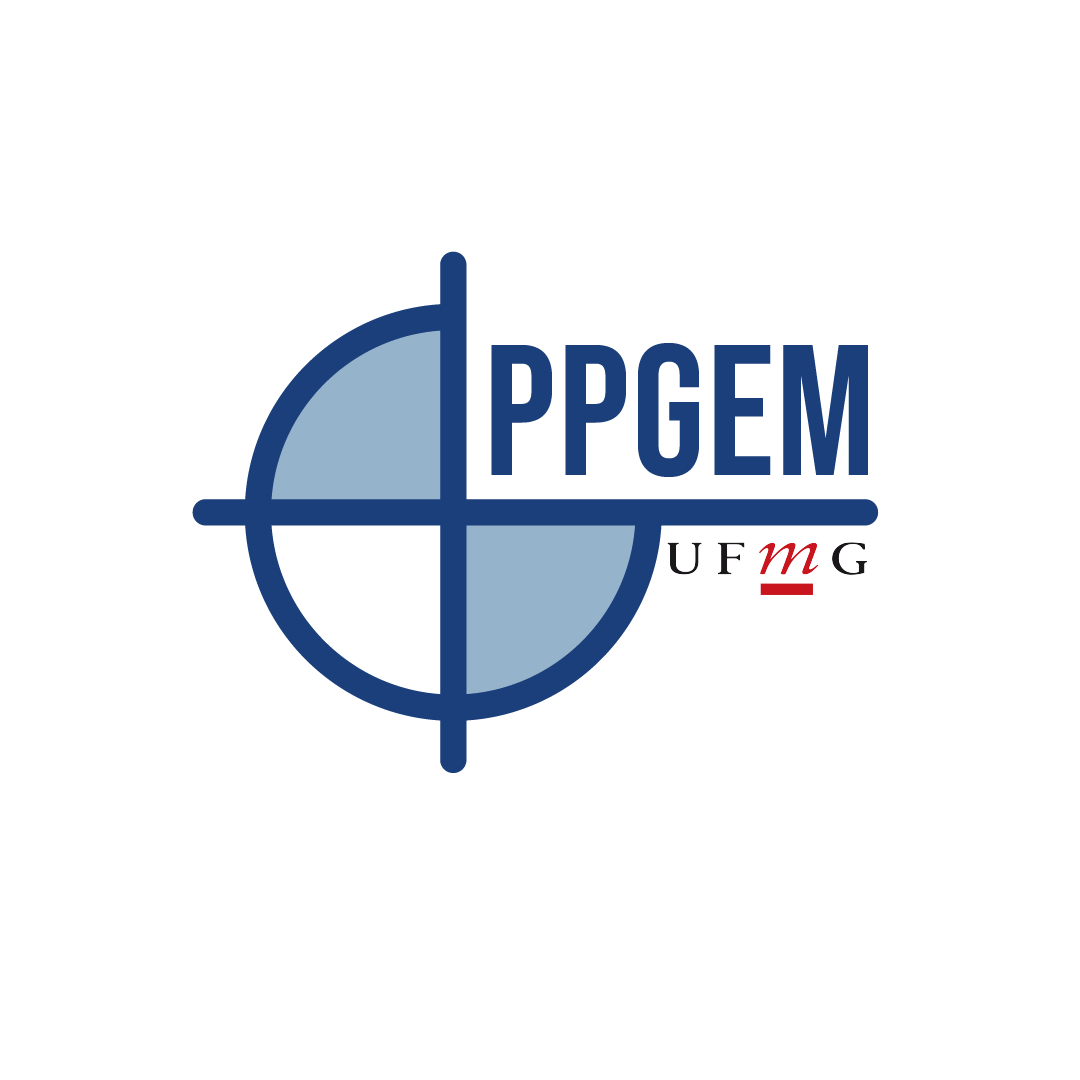 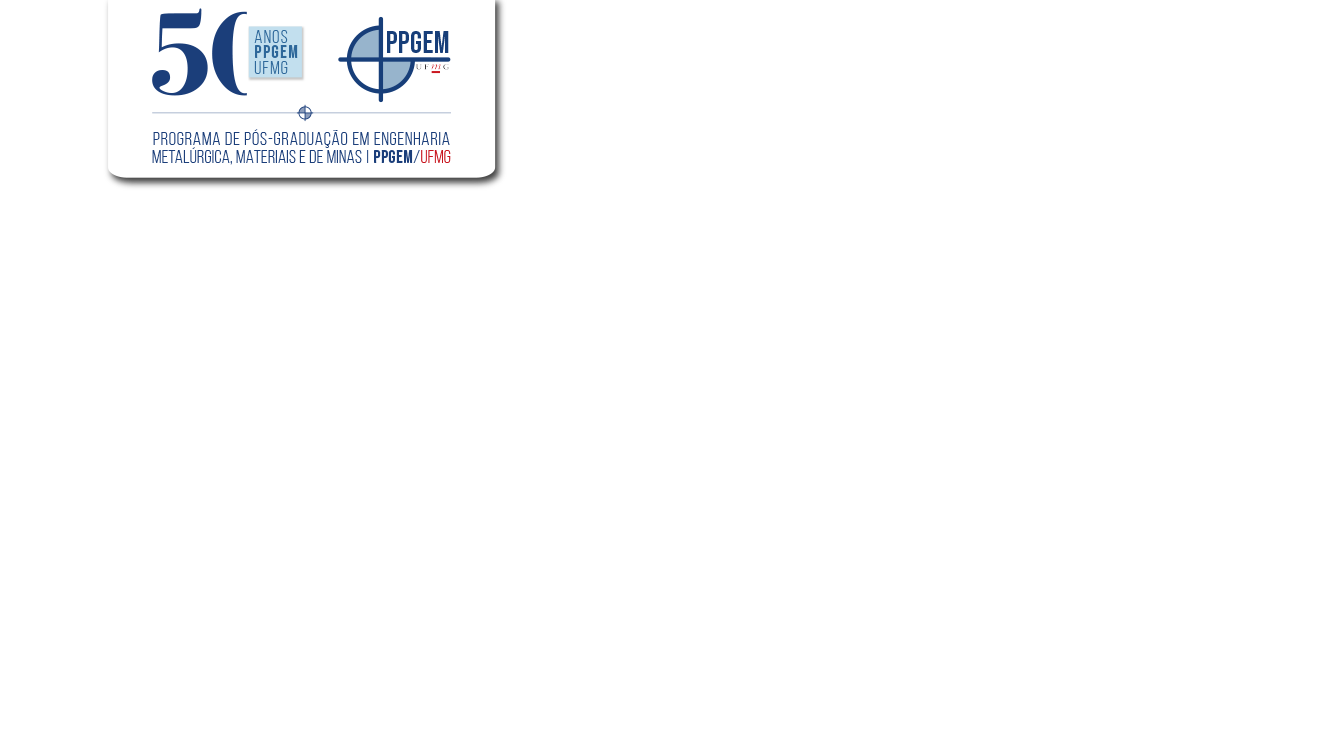 FOTO + TEXTOS
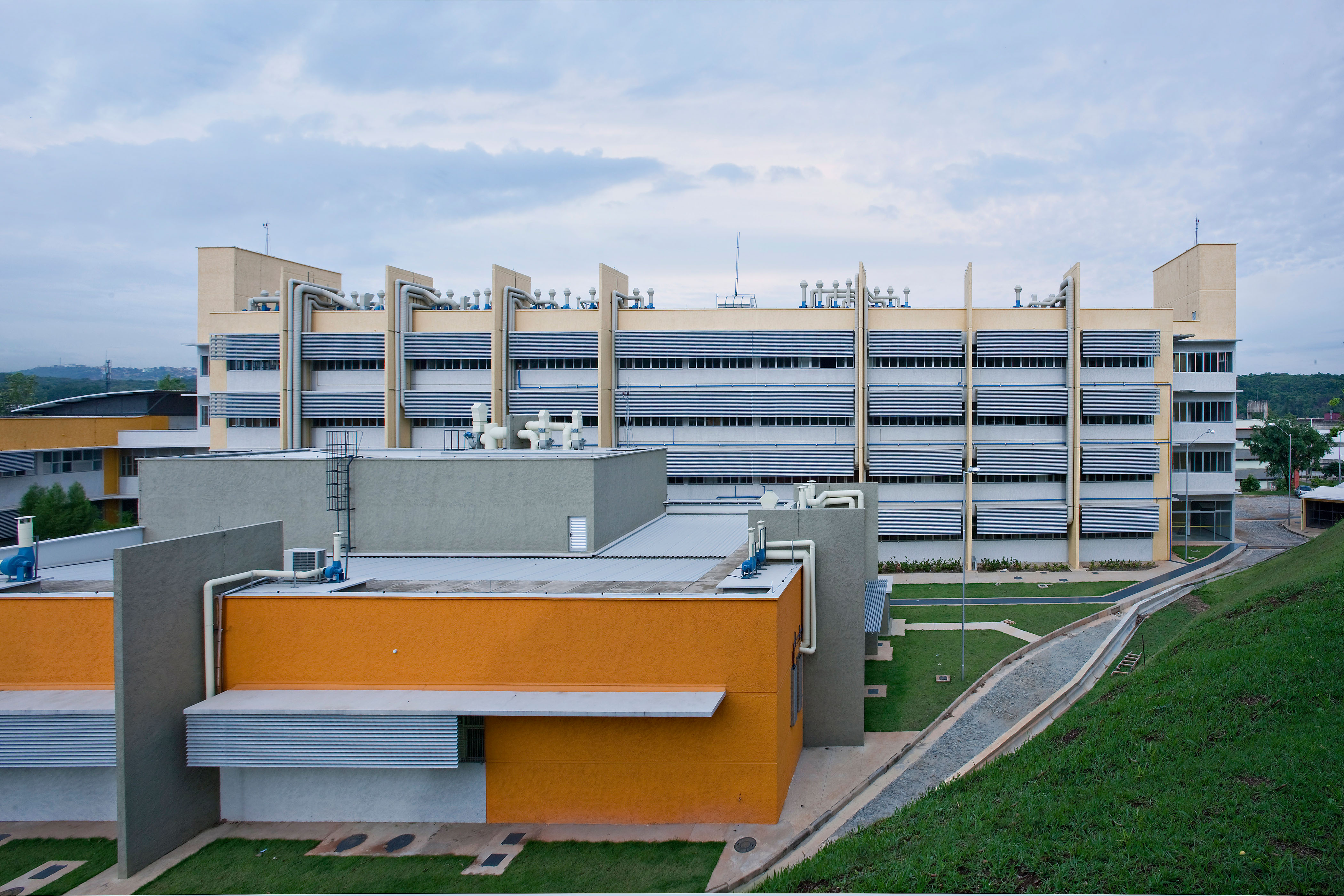 Seu texto aqui. Seu texto aqui. 

Seu texto aqui. Seu texto aqui. 
Seu texto aqui. Seu texto aqui. 
Seu texto aqui. Seu texto aqui. 
Seu texto aqui. Seu texto aqui.
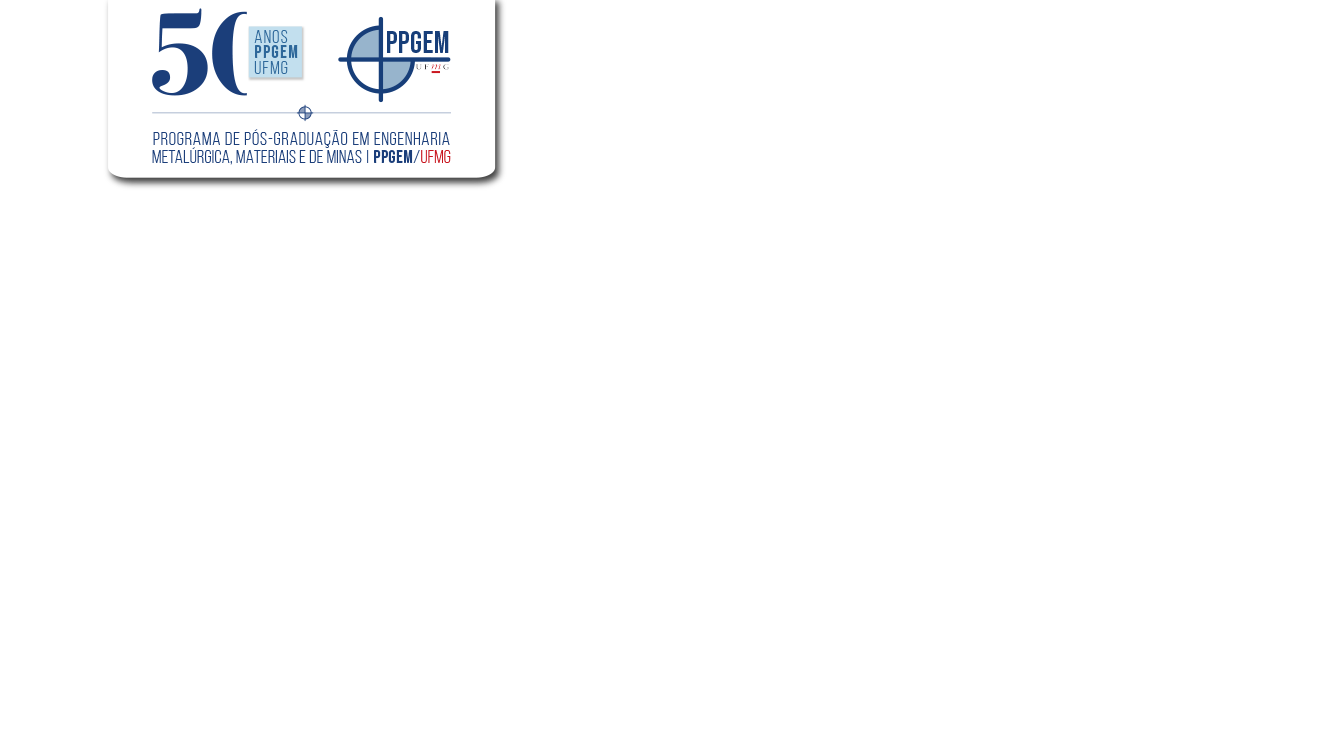 GRÁFICOS + TEXTOS
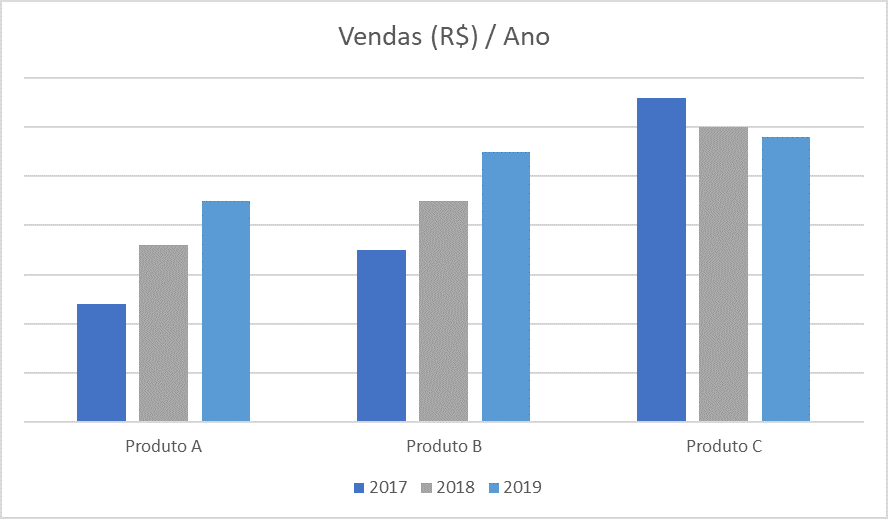 Seu texto aqui. Seu texto aqui. 

Seu texto aqui. Seu texto aqui. 
Seu texto aqui. Seu texto aqui. 
Seu texto aqui. Seu texto aqui. 
Seu texto aqui. Seu texto aqui.
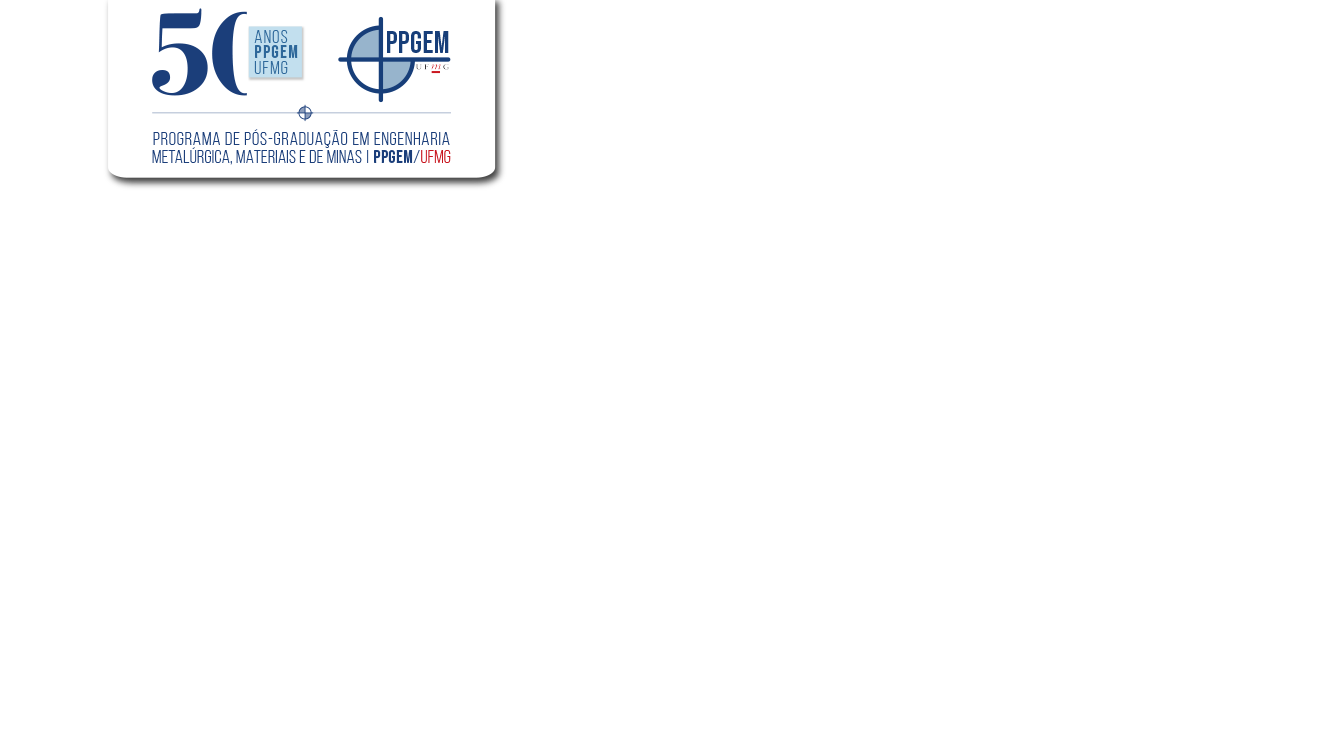 GRÁFICOS + TEXTOS
04
04
04
EVENTO
Seu texto aqui. Seu texto aqui.
Seu texto aqui. Seu texto aqui.
EVENTO
Seu texto aqui. Seu texto aqui.
Seu texto aqui. Seu texto aqui.
EVENTO
Seu texto aqui. Seu texto aqui.
Seu texto aqui. Seu texto aqui.
04
04
04
EVENTO
Seu texto aqui. Seu texto aqui.
Seu texto aqui. Seu texto aqui.
EVENTO
Seu texto aqui. Seu texto aqui.
Seu texto aqui. Seu texto aqui.
EVENTO
Seu texto aqui. Seu texto aqui.
Seu texto aqui. Seu texto aqui.
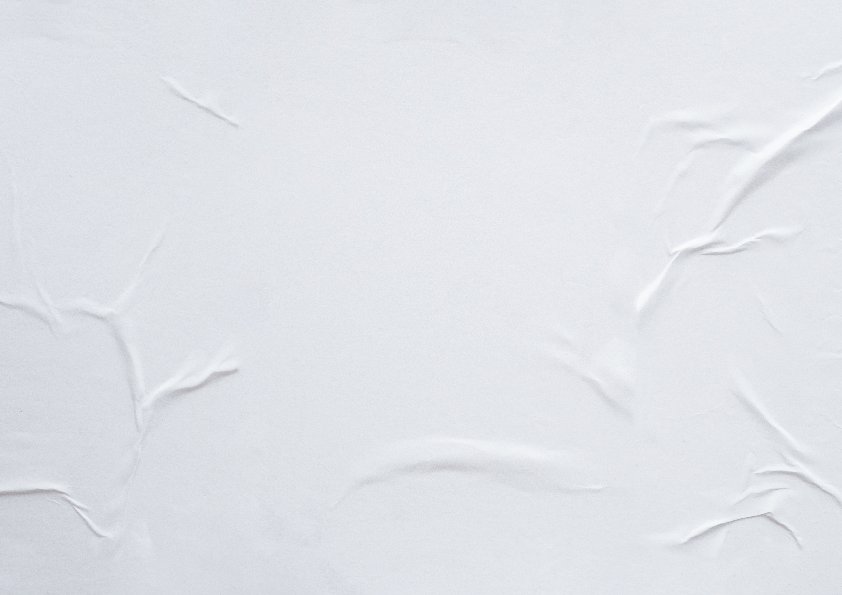 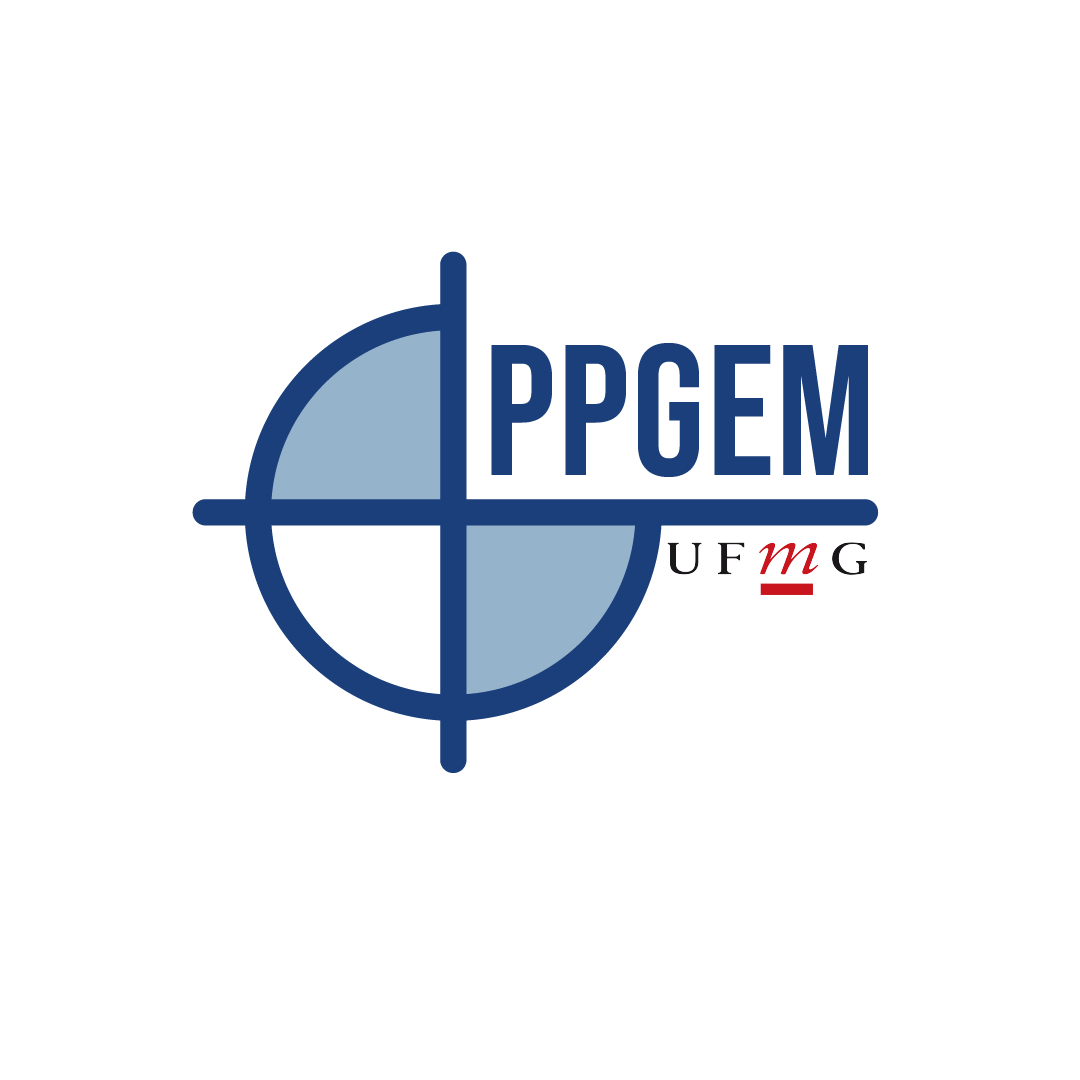 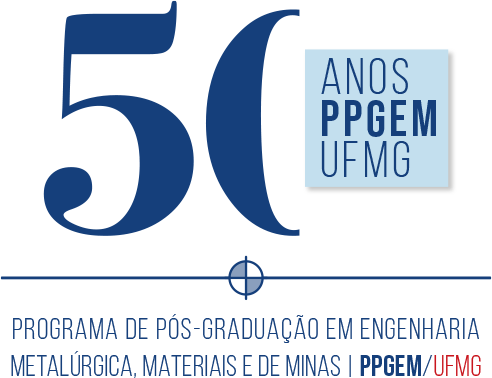 Fazendo ciência um projeto coletivo.
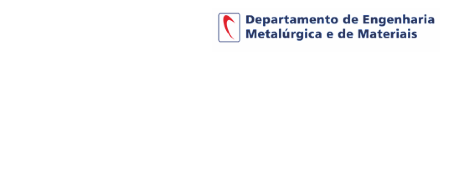 Prof. Eduardo H. M. Nunes  |  Eduardo.nunes@demet.ufmg.br  |